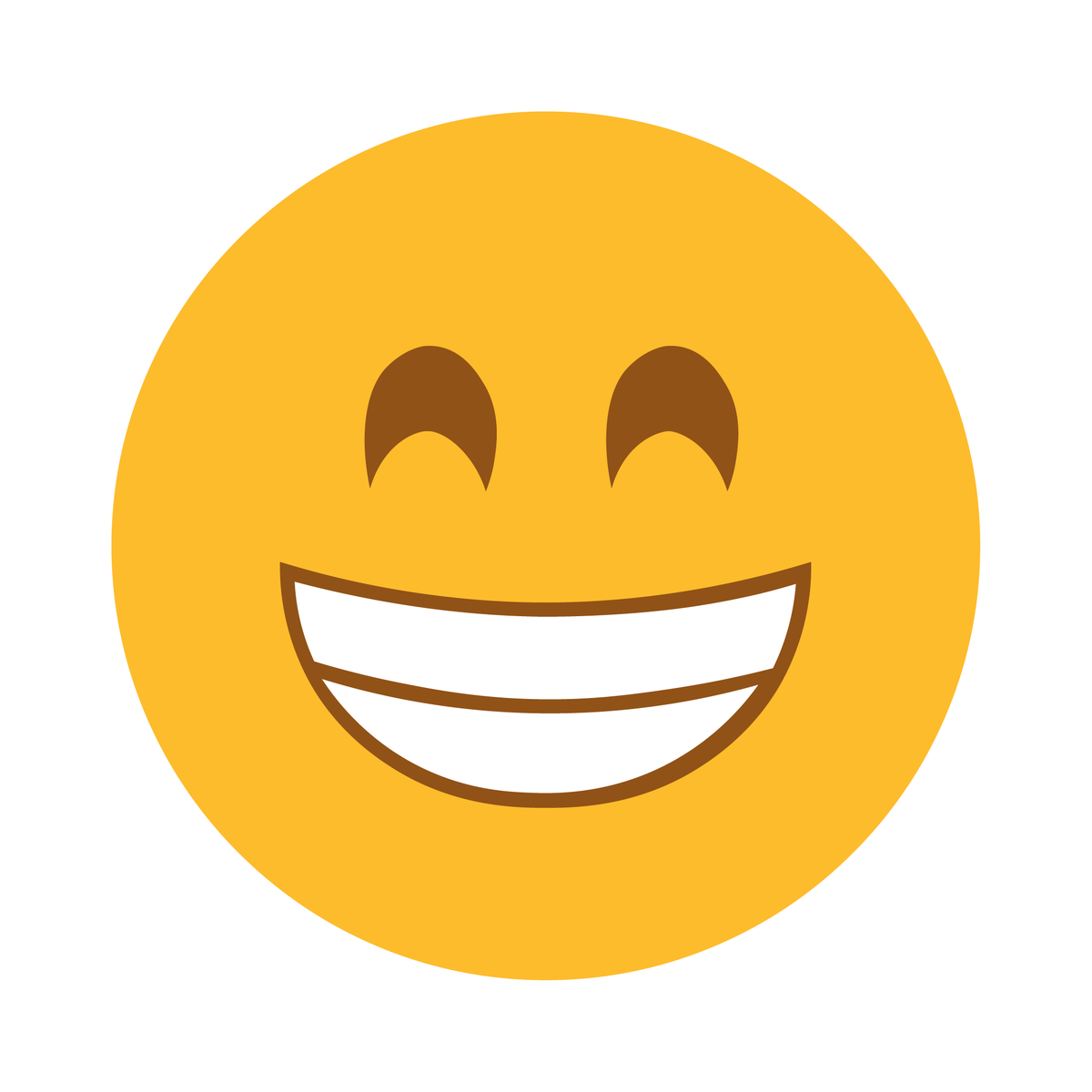 happy
Find your synonym partner(s) and your antonym pair!
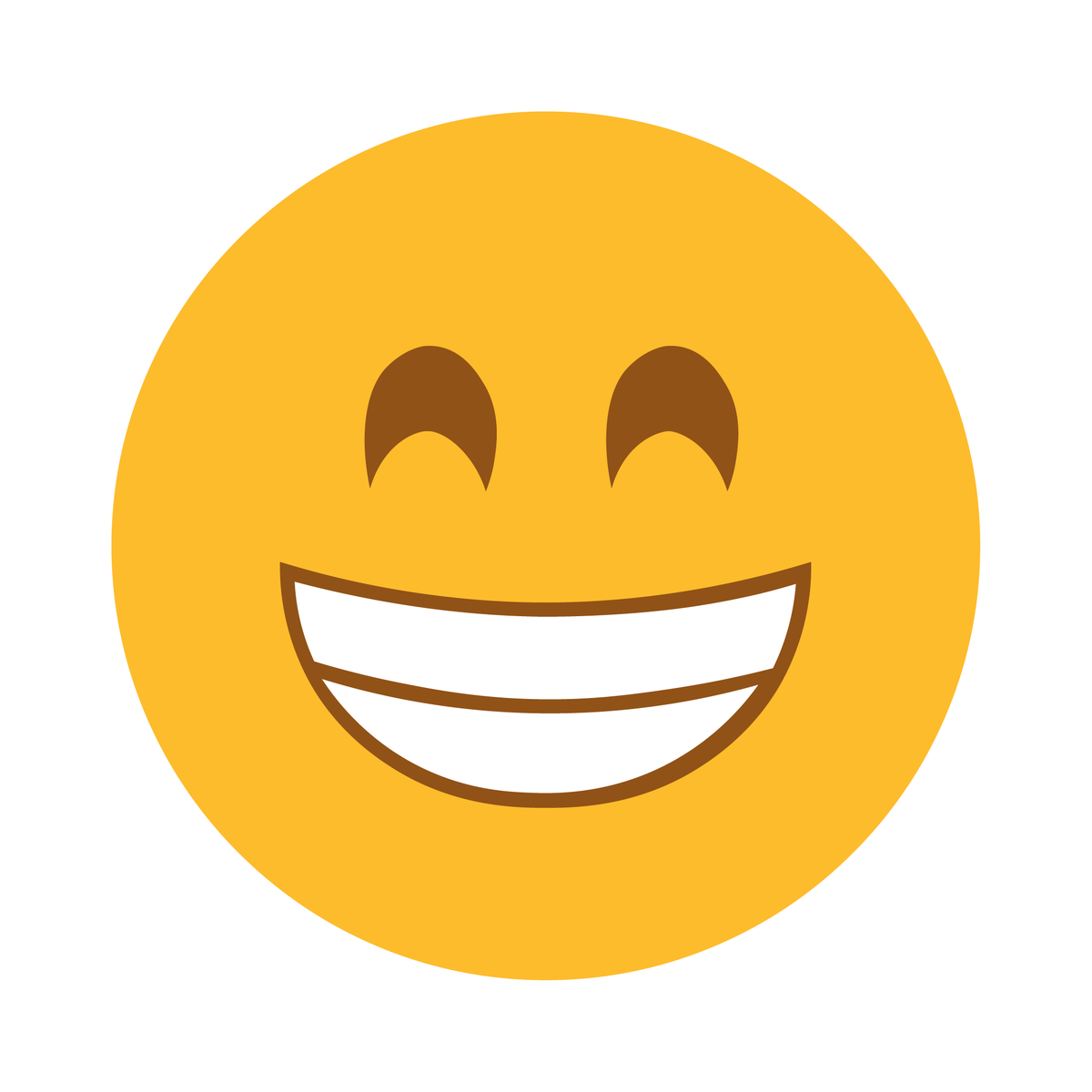 glad
Find your synonym partner(s) and your antonym pair!
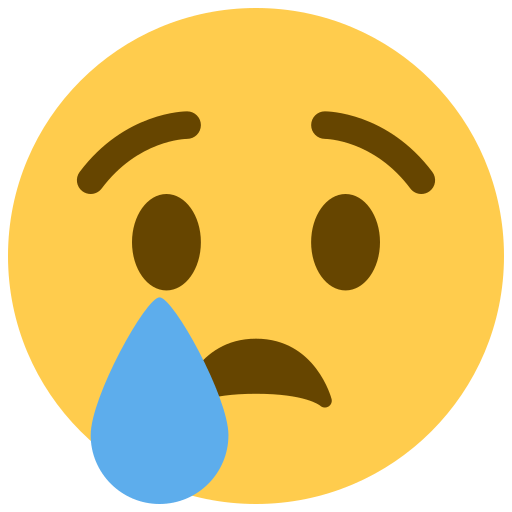 sad
Find your synonym partner(s) and your antonym pair!
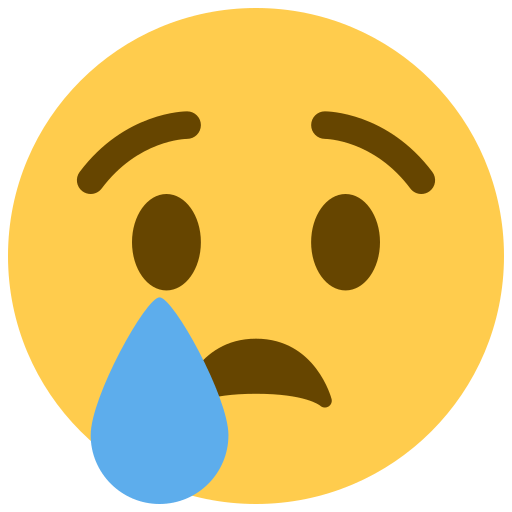 depressed
Find your synonym partner(s) and your antonym pair!
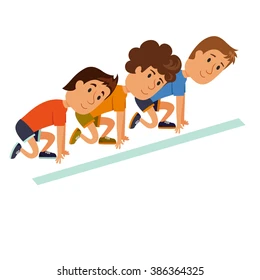 begin
Find your synonym partner(s) and your antonym pair!
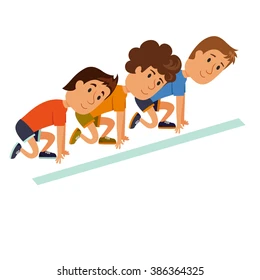 start
Find your synonym partner(s) and your antonym pair!
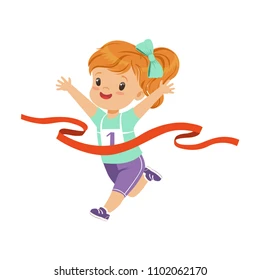 finish
Find your synonym partner(s) and your antonym pair!
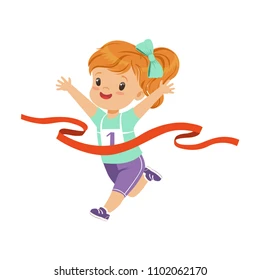 end
Find your synonym partner(s) and your antonym pair!
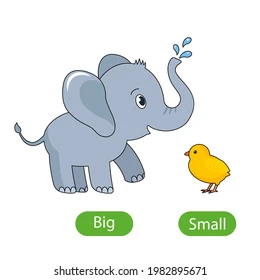 big
Find your synonym partner(s) and your antonym pair!
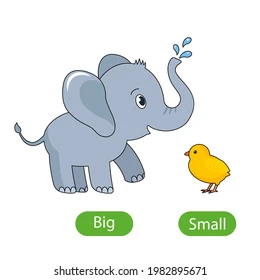 huge
Find your synonym partner(s) and your antonym pair!
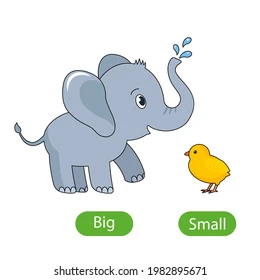 large
Find your synonym partner(s) and your antonym pair!
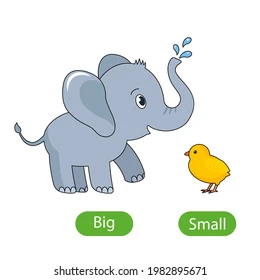 small
Find your synonym partner(s) and your antonym pair!
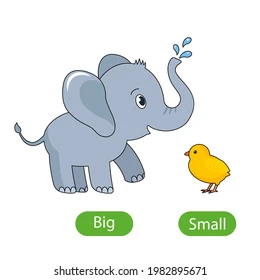 little
Find your synonym partner(s) and your antonym pair!
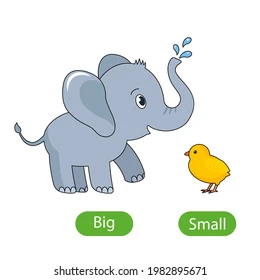 tiny
Find your synonym partner(s) and your antonym pair!
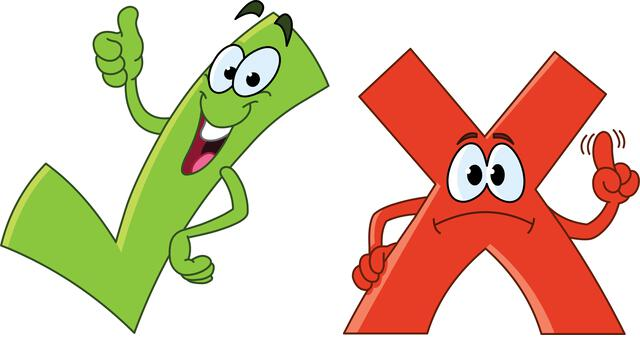 right
Find your synonym partner(s) and your antonym pair!
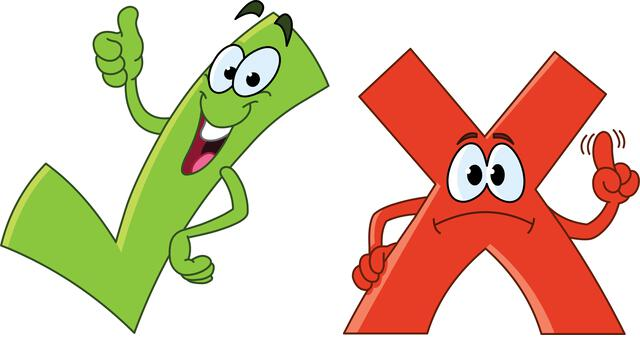 correct
Find your synonym partner(s) and your antonym pair!
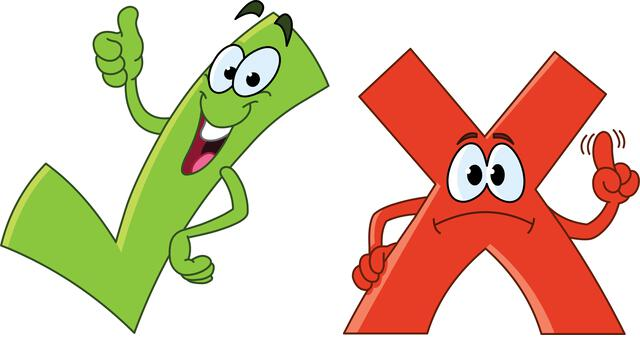 true
Find your synonym partner(s) and your antonym pair!
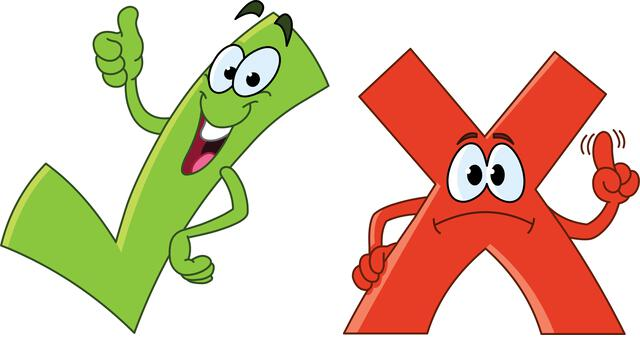 wrong
Find your synonym partner(s) and your antonym pair!
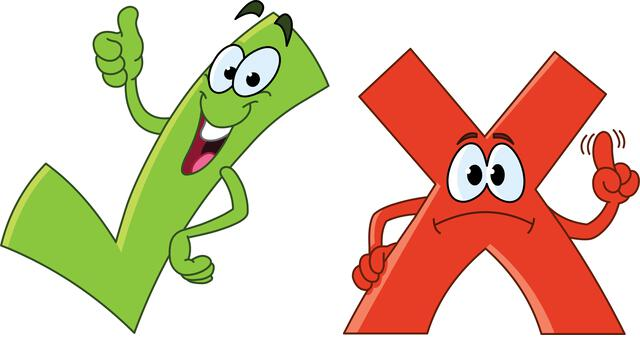 incorrect
Find your synonym partner(s) and your antonym pair!
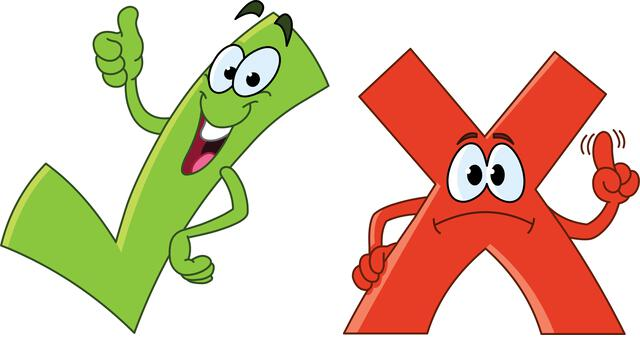 false
Find your synonym partner(s) and your antonym pair!
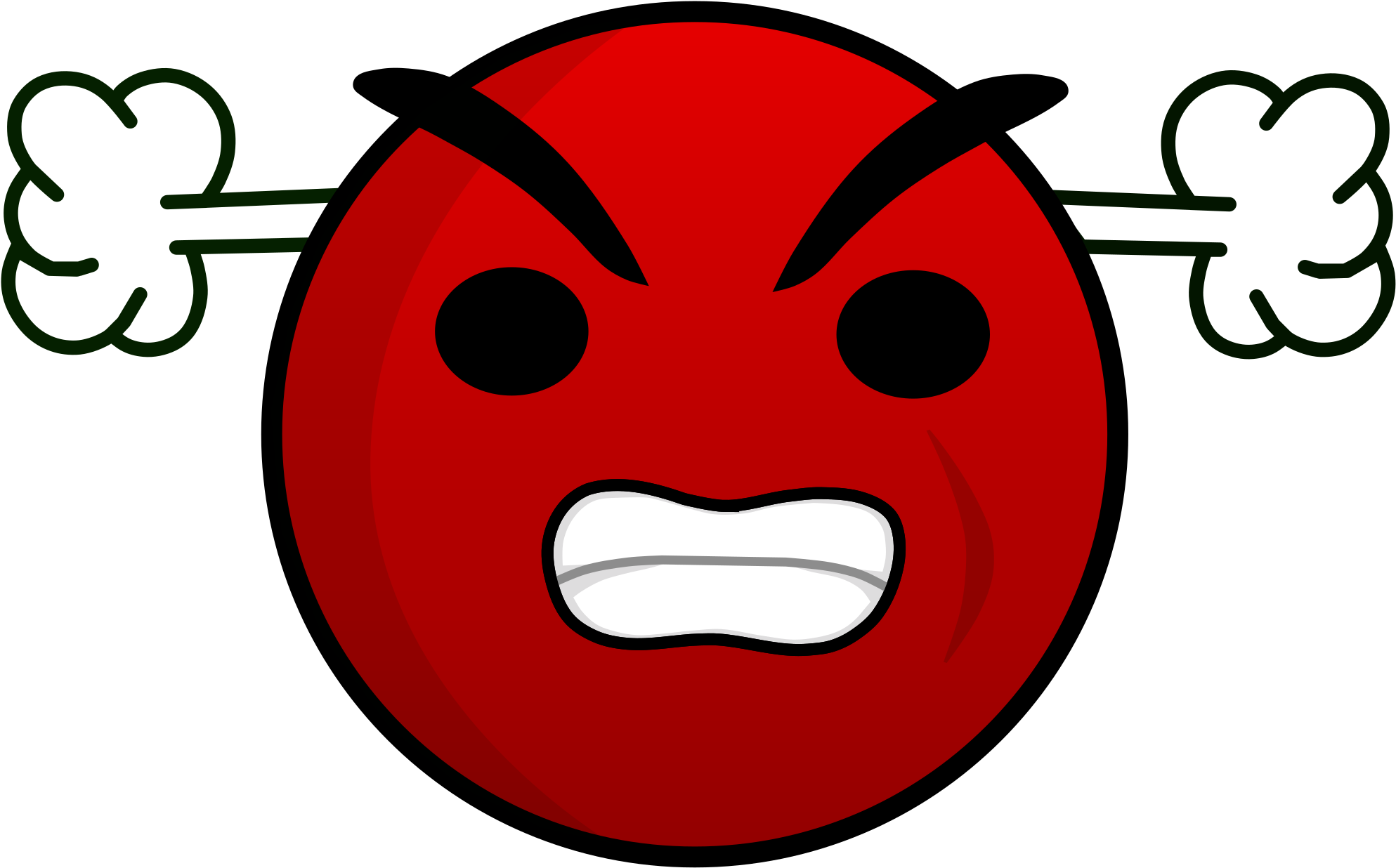 mad
Find your synonym partner(s) and your antonym pair!
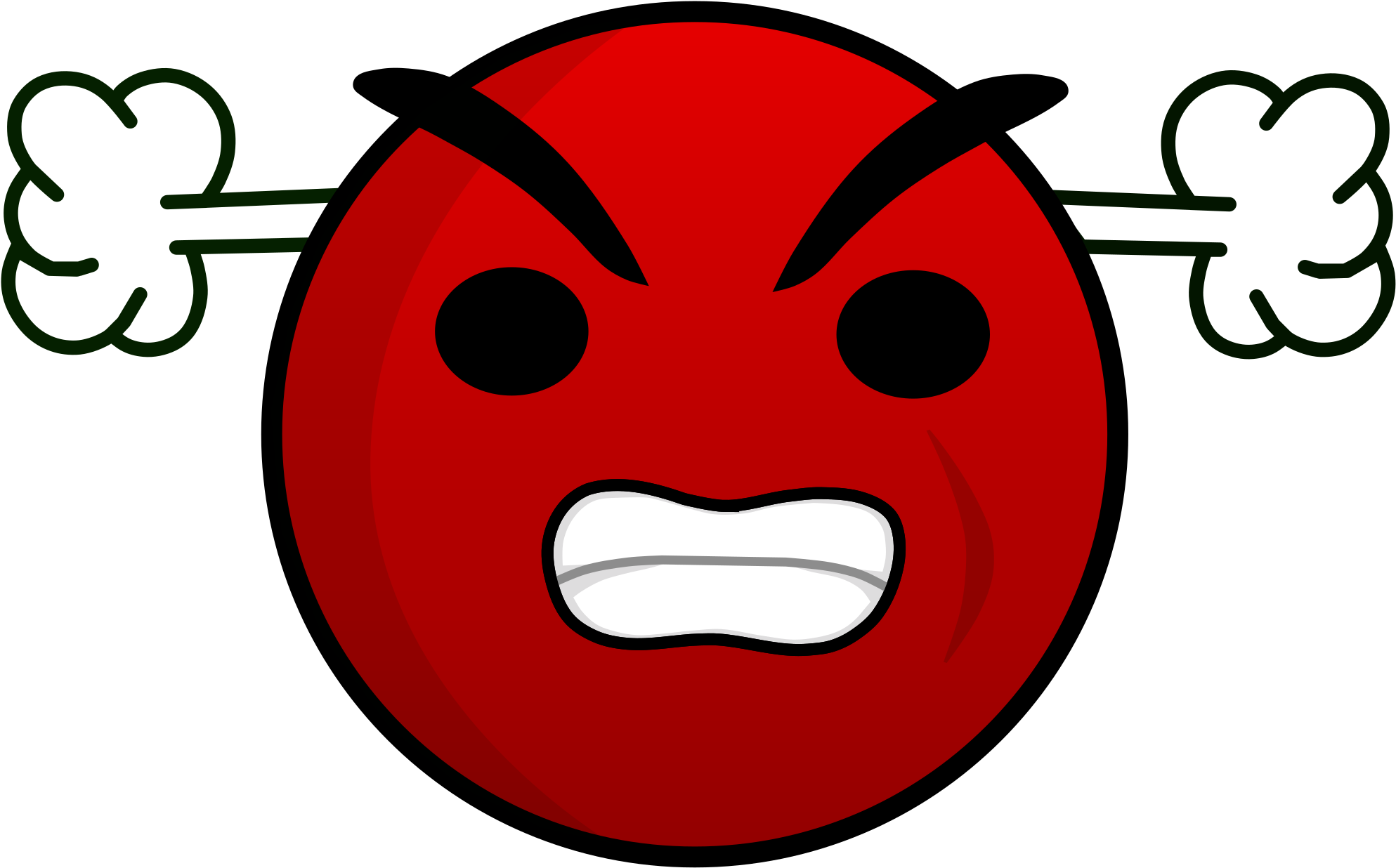 angry
Find your synonym partner(s) and your antonym pair!
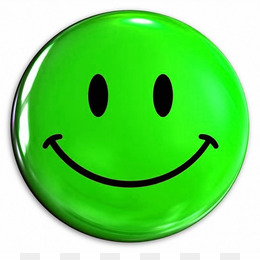 calm
Find your synonym partner(s) and your antonym pair!
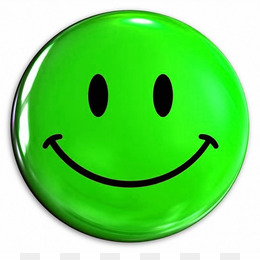 peaceful
Find your synonym partner(s) and your antonym pair!
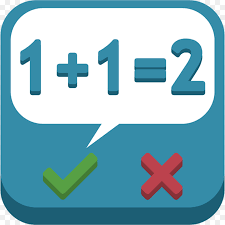 easy
Find your synonym partner(s) and your antonym pair!
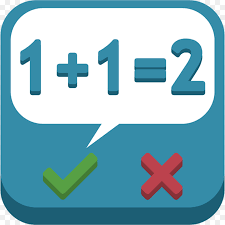 simple
Find your synonym partner(s) and your antonym pair!
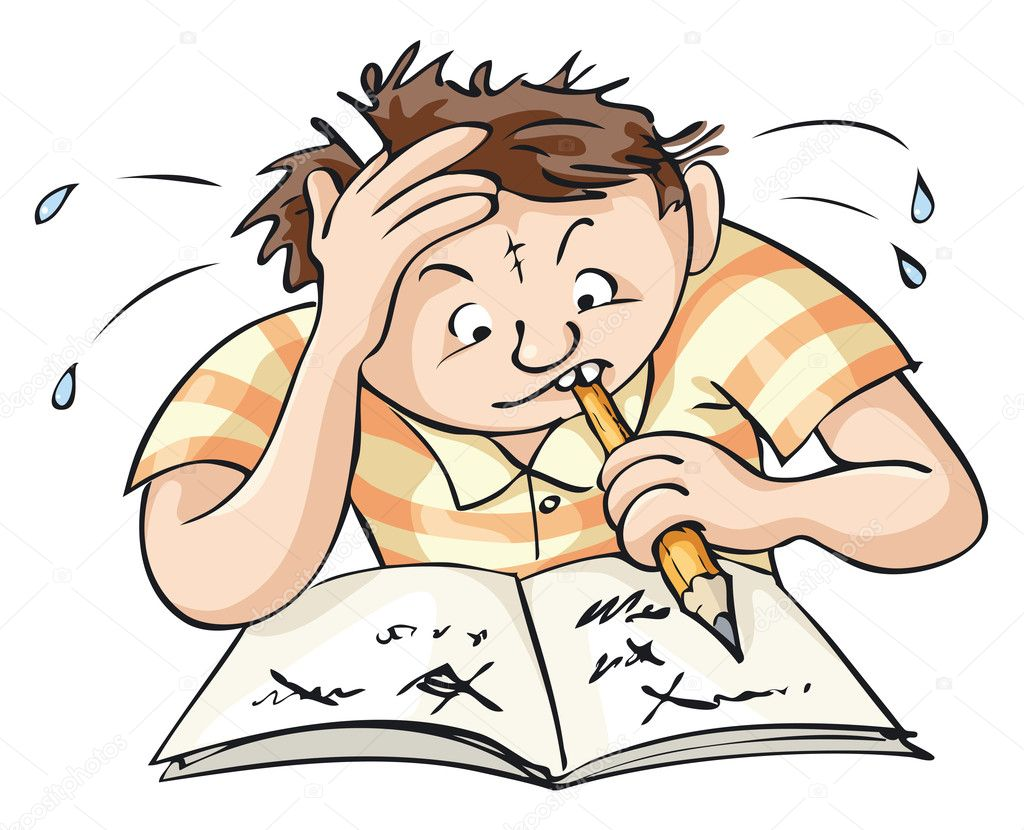 hard
Find your synonym partner(s) and your antonym pair!
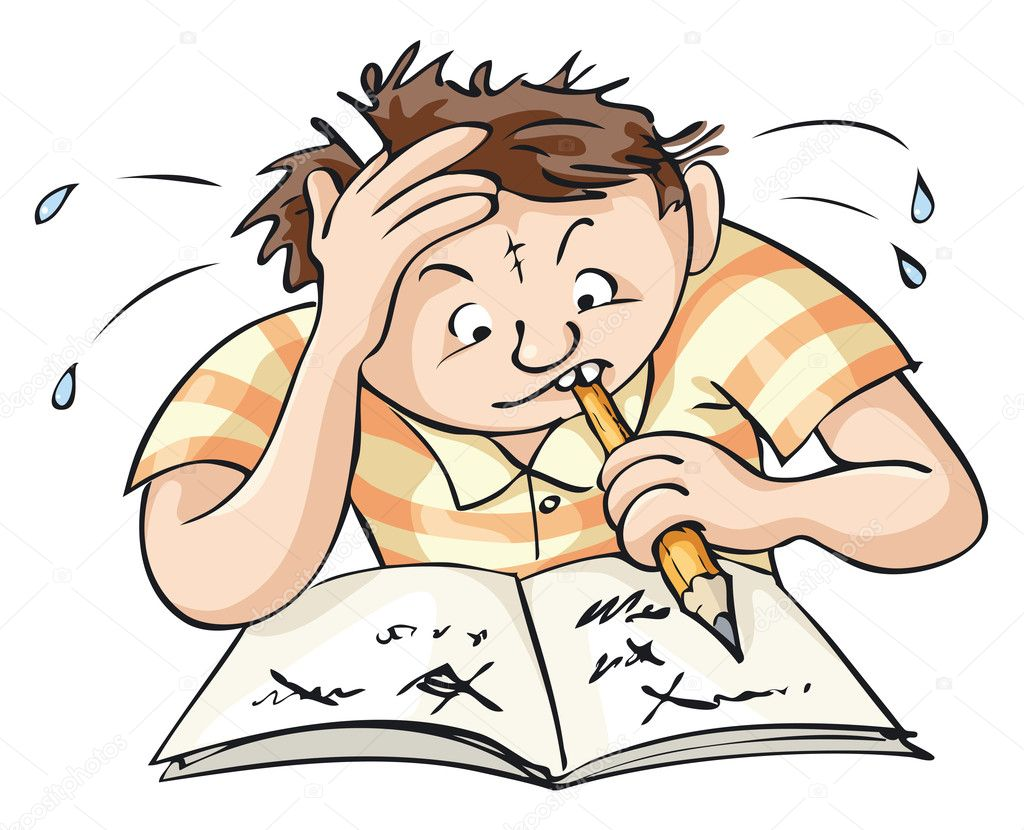 difficult
Find your synonym partner(s) and your antonym pair!
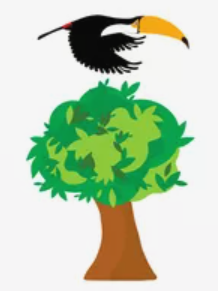 over
Find your synonym partner(s) and your antonym pair!
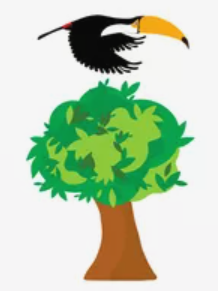 above
Find your synonym partner(s) and your antonym pair!
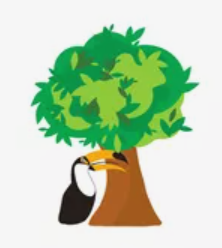 under
Find your synonym partner(s) and your antonym pair!
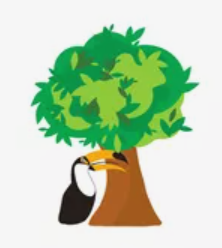 below
Find your synonym partner(s) and your antonym pair!
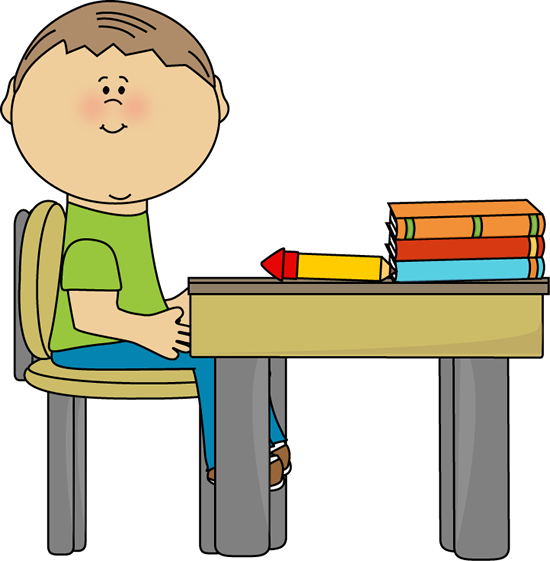 tidy
Find your synonym partner(s) and your antonym pair!
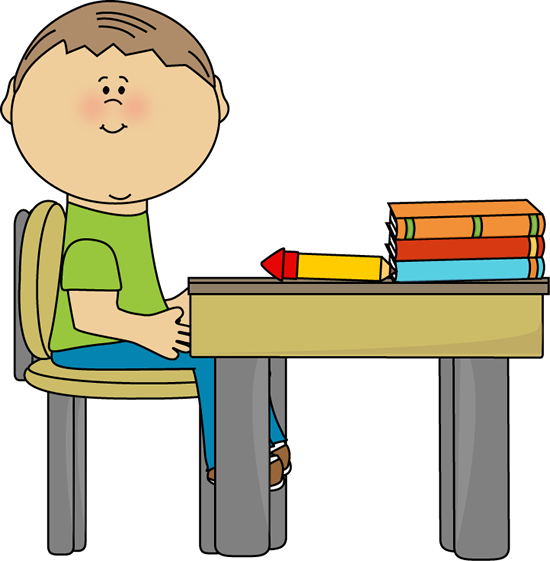 neat
Find your synonym partner(s) and your antonym pair!
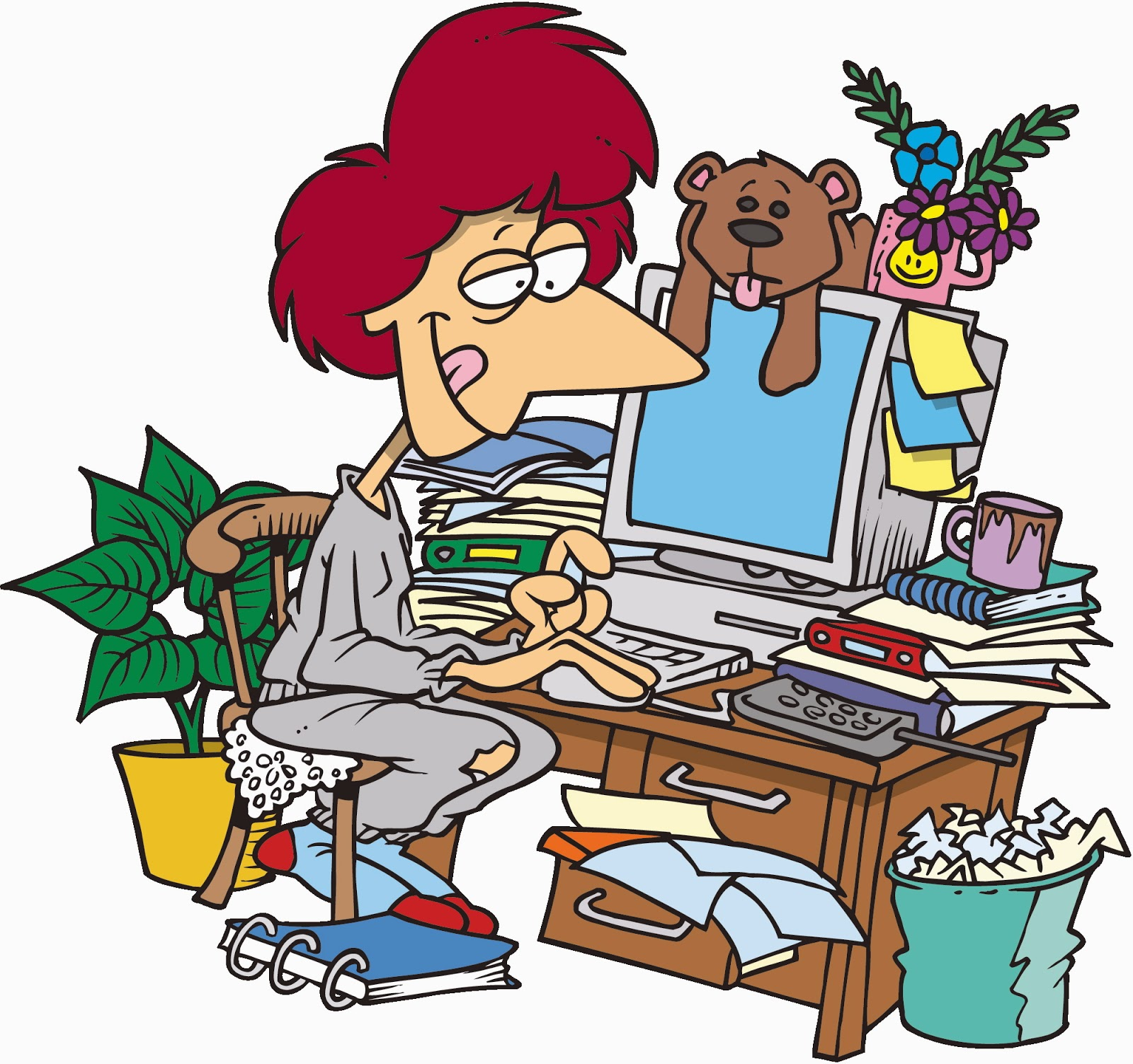 dirty
Find your synonym partner(s) and your antonym pair!
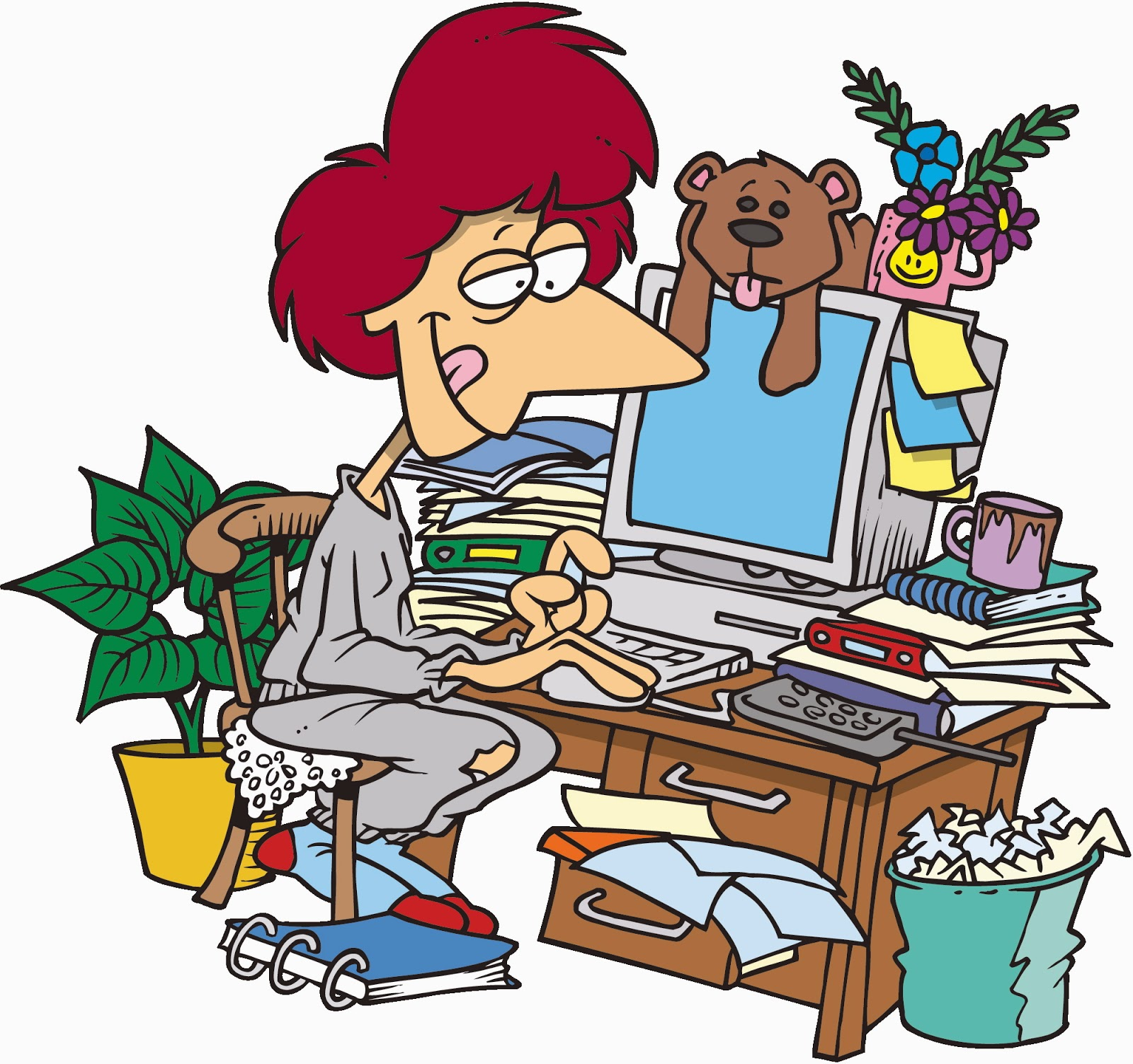 messy
Find your synonym partner(s) and your antonym pair!
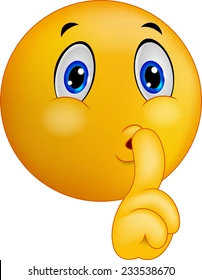 quiet
Find your synonym partner(s) and your antonym pair!
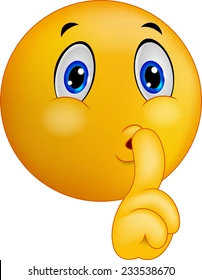 silent
Find your synonym partner(s) and your antonym pair!
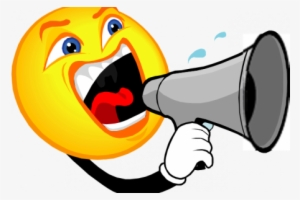 noisy
Find your synonym partner(s) and your antonym pair!
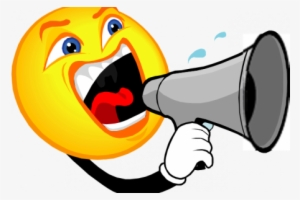 loud
Find your synonym partner(s) and your antonym pair!